Евразийский национальный университет имени Л.Н. Гумилева
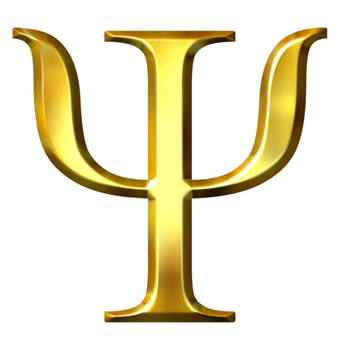 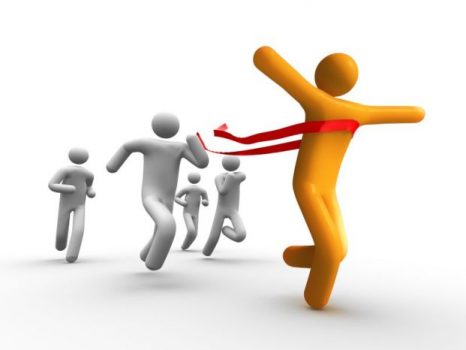 Я и моя мотивация
Лекция 2. 
Мамбеталина А.С.-к.пс.н, зав.кафедрой психологии
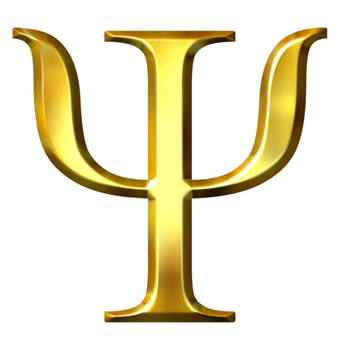 План лекции
Мотивация и самомотивация. 
Общая организация мотивационной сферы.
 Мотивы и потребности. Виды мотивов. Ведущий мотив. 
Мотивация достижения успеха или избегания неудач.
Методы изучения мотивации.
Мотивация трудовой деятельности.
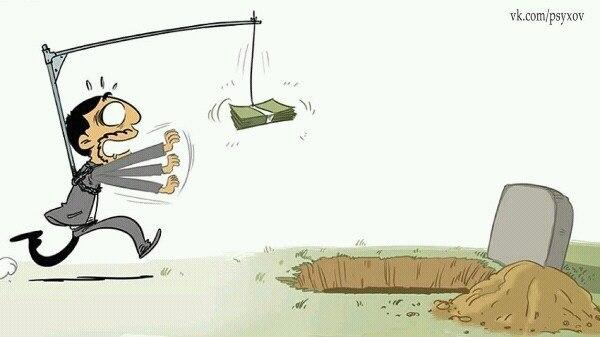 Мотивация и самомотивация
Мотив — это побуждения к деятельности, связанные с удовлетворением по­требности субъекта. 
Мотивация-совокупность причин психологического характера, объясняющих поведение человека, его начало, направленность и актив­ность.
Детерминанты поведения
Пирамида потребностей А. Маслоу
Самомотивация
Внутренние стимулы:

1. Личные бонусы. Поощрение своей деятельности различными вкусностями, вещами, подарками и т. д. Не должно быть поощрения деятельности как таковой — это пустая трата времени, личных ресурсов и ресурсов, при помощи которых это поощрение осуществляется. Важна продуктивность.
2. Амбиции и цели. Адекватные амбиции и серьезные цели.
3. Осознание важности своей деятельности. Серьезность. Мол, если я не сделаю эту работу вовремя — мало того без сникерса останусь, так мне и в магазин за продуктами (не говоря уже о сникерсе) не на что сходить будет, вот и все.
4. Осознание значимости процесса непрерывного саморазвития и личностного прогресса. Все просто — важно понимать (самому) зачем, что, как и когда развивать в себе.
5. Борьба с ленью.
Общая организация мотивационной сферы
Мотивы и потребности. Виды мотивов. Ведущий мотив
Мотив как побуждение. 
Мотив как цель (предмет) удовлетворения потребности.
Мотив как намерение.
Мотив как потребность. 
Мотив как состояние.
Мотив как свойство личности.
Мотив как удовлетворенность.
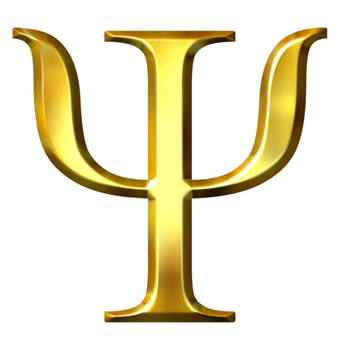 Ведущий мотив
главный, основной мотив, побуждающий к некоей деятельности в случае ее полимотивированности.
второстепенные – мотивы-стимулы: они не столько запускают, сколько дополнительно стимулируют данную деятельность.
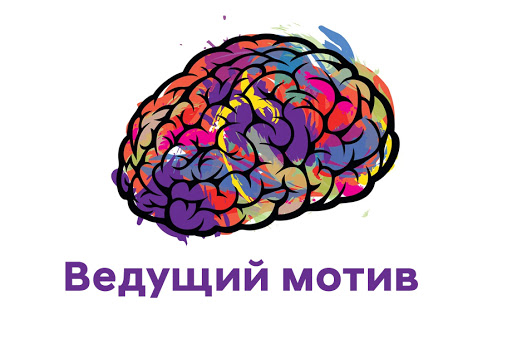 Виды мотивов:
I. по содержанию: 1.биологические; 2.социальные; 3.духовные.
II. по степени осознаваемости: 1.осознаваемые; 2.неосознаваемые. Леонтьев говорил, что мотивы часто не осознаются. Он выделял понятие `мотивировка` для обозначения сознательного оправдания, которое дает человек, говоря о том, ради чего он что-то делает.
III. по степени истинности: 1.реальнодействующие (истинные), которые не осознаются;  2. мнимые (ложные), здесь имеется ввиду мотивировка.
IV. по степени важности: 1.ведущие (наиболее важные, первостепенные); 2.второстепенные, мотивы-стимулы (которые дополнительно стимулируют данную деятельность)
V. мотивы могут быть актуальными и потенциальными. Актуальным мотив делает развитие обстоятельств, под которыми понимается совокупность объективных и субъективных условий. Мотивы могут быть осознаны.
Лидия Ильинична Божович, используя критерии нравственности и направленности и установок личности, выделяла мотивы: личностно-общественные, эгоистические, общественно-значимые.
Потребности
Первичные: выживание организма новые впечатления
Вторичные: социальные контакты самореализация
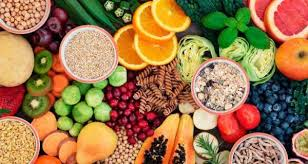 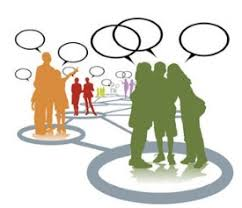 Надорганические потребности
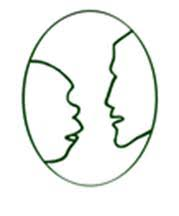 Потребность в аффилиации 
Познавательная потребность 
Эстетическая потребность
 Потребность в доминировании (власти) 
Потребность в уважении и самоуважении
 Антисоциальная мотивация 
▪ Мотивация достижения успеха 
▪ Мотивация избегания неудачи 
Альтруистическая мотивация (помощи, заботы, поддержки)
Первичные объекты привязанности
Базисные убеждения
 1) О доброжелательности окружающего мира 
2) О  справедливости мира 
3) О ценности и значимости собственного
Рабочая модель объекта привязанности
 Безопасность
 Надежность
 Защита
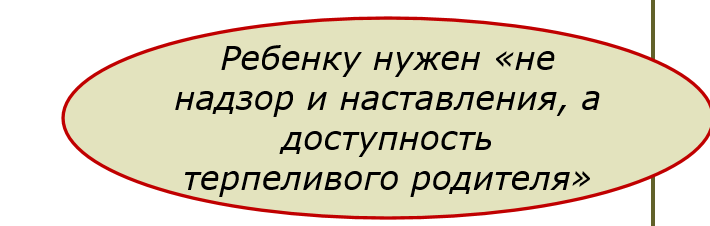 Мотивация достижения успеха или избегания неудач
Мотив избегания неудачи выделен из мотива достижения.
Мотив достижения
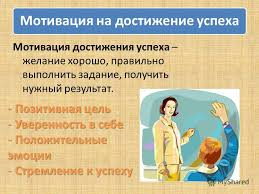 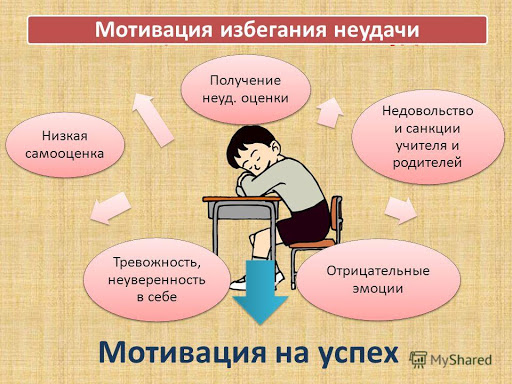 Методы изучения мотивации
Мотивация трудовой деятельности
Мотивы, связанные с трудовой деятельностью человека
мотивы трудовой деятельности
мотивы выбора профессии
мотивы выбора  места работы
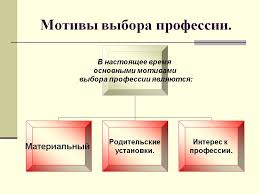 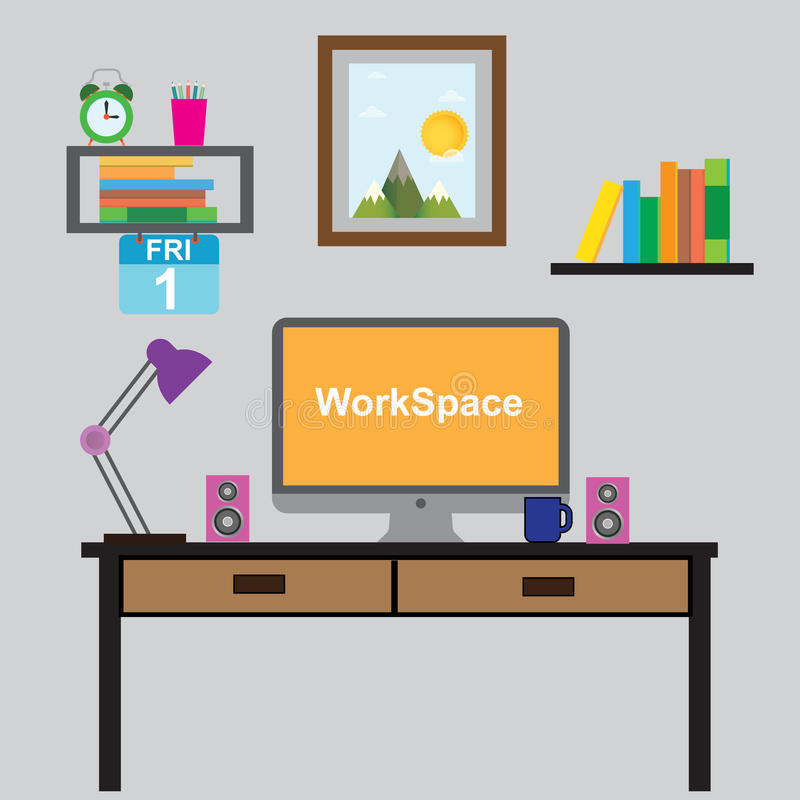 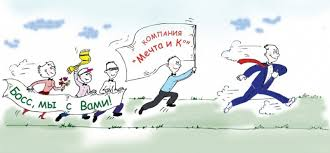 Мотивы трудовой деятельности.
Побудительные причины
Мотивация выбора профессии.
Выбор профессии — довольно сложный и порой долгий мотивационный процесс: ведь от правильного выбора профессии во многом зависит удовлетворенность человека своей жизнью.
Склонности и способности человека
Социальные ценности
Общественный престиж 
Материальное благополучие
Мотивация выбора места работы.
Оценка внешней ситуации (положительных и отрицательных производственных факторов)

Оценка своих возможностей

Оценка выбираемого места работы с учетом интересов
Контрольные вопросы
Что такое мотивация и каковы её виды?
Раскройте основные ступени пирамиды потребностей А. Маслоу.
 Перечислите основные виды мотивов.
Что понимают под ведущим мотивом?
Дайте определение мотиву достижения успеха.
Перечислите основные причины мотивации трудовой деятельности.
Перечислите основные методы мотивации.
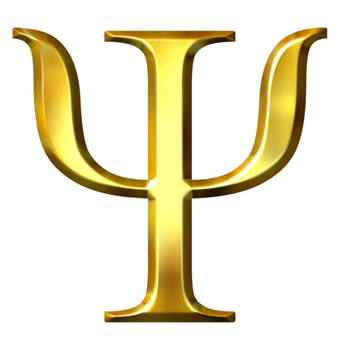 Источники
Аронсон Э.  Көпке ұмтылған жалғыз [Мәтін] = The Social Animal: әлеуметтік психологияға кіріспе: [оқулық] / Э. Аронсон ; ауд. Д. Д. Дүйсенбеков [және т. б.]. - 11-бас. - Астана: "Ұлттық аударма бюросы" қоғамдық қоры, 2018. - 407, [2] б. - (Рухани жаңғыру). 
Абрахам Харольд Маслоу Мотивация и личность, Питер 2012. – 352 с.
Майерс Д.    Әлеуметтік психология [Мәтін] = Social Psychology: [оқулық] / Д. Г. Майерс, Ж. М. Туенж ; ауд. Г. Қ. Айқынбаева [және т.б.]. - 12-бас. - Астана : "Ұлттық аударма бюросы" ҚҚ, 2018. - 559, [1] б.: сур. - (Рухани жаңғыру).
Маклаков А.Г. [Общая психология учебное пособие для вузов и слушателей курсов психологических дисциплин] Питер, 2012. – 582 с.
Картинки из интернета
Спасибо за внимание!
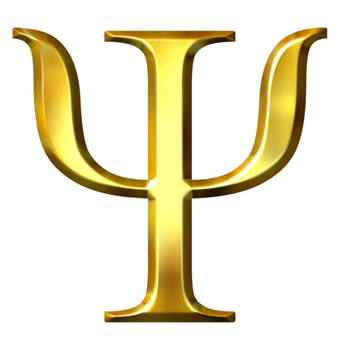 Мамбеталина Алия Сактагановна к.пс.н., зав. кафедрой психологии ЕНУ им. Л. Гумилева 
E-mail:     mambetalina@mail.ru
m.phone: +77755502418